Love, Love
ROUND IN 3 PARTS
all groups are in unison
4/4
Gm(Bb)/G - LA

Verses: 4 (Round)
PDHymns.com
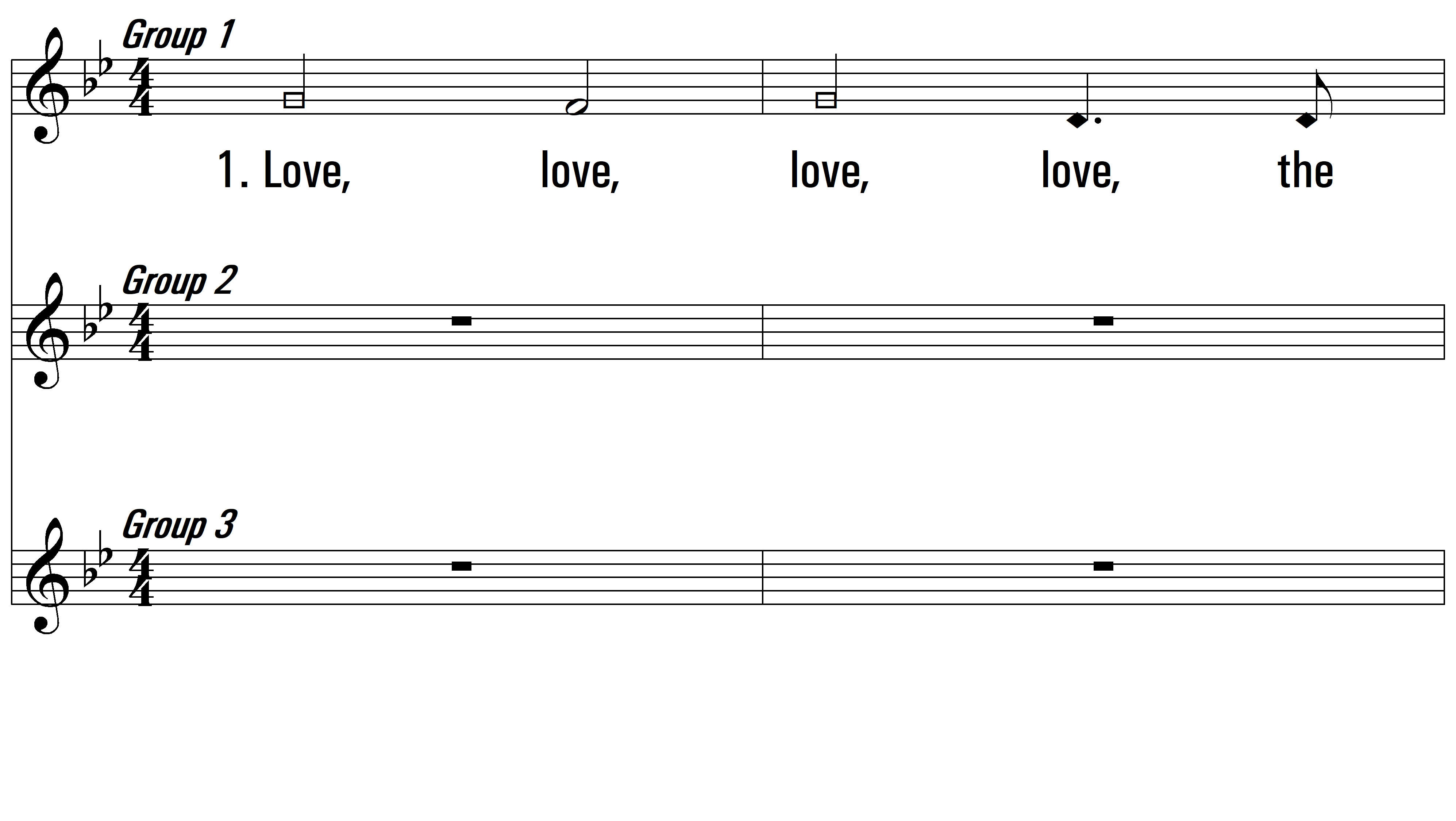 vs. 1 ~ Group 1 start
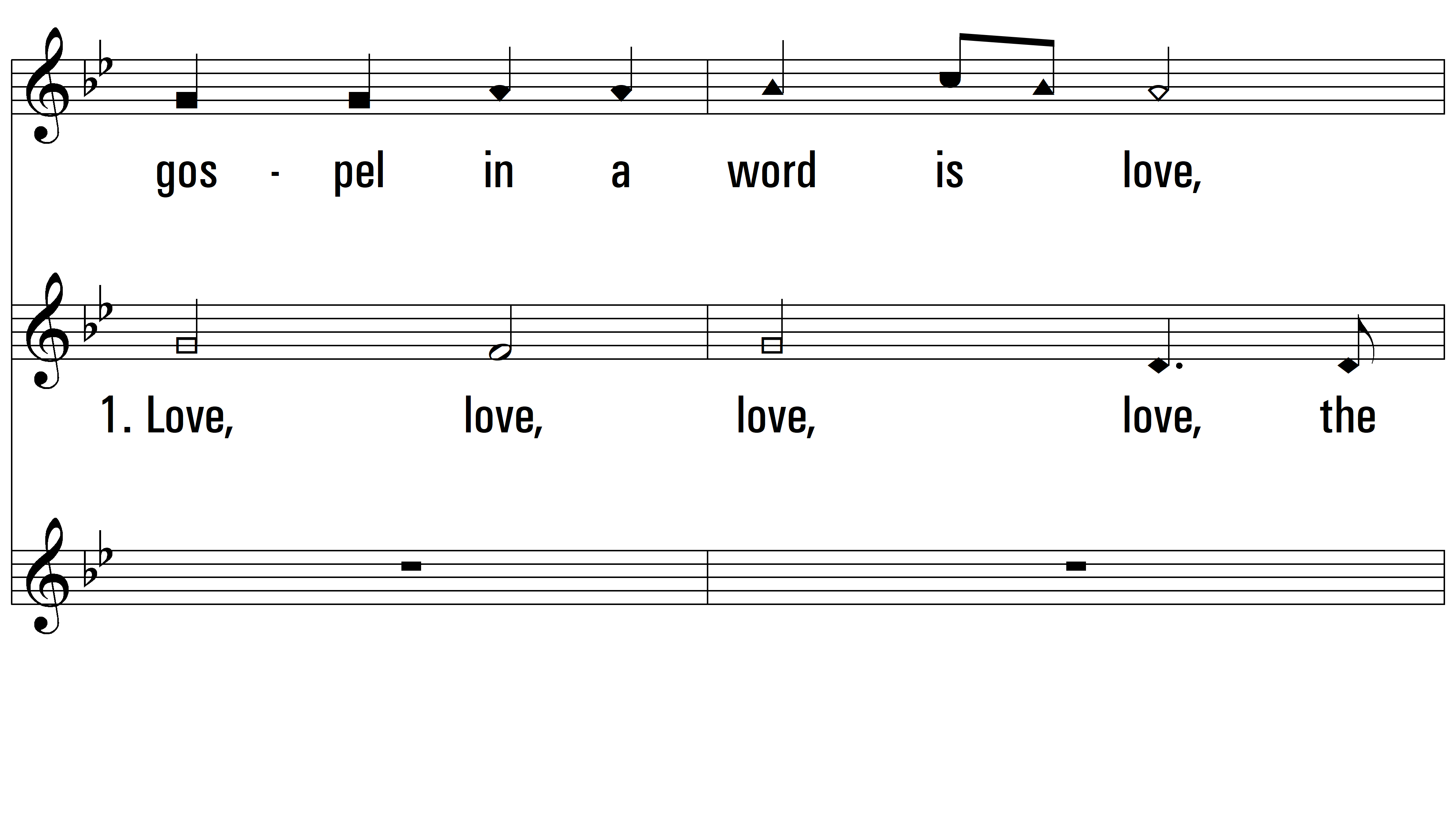 vs. 1 ~ Group 2 start
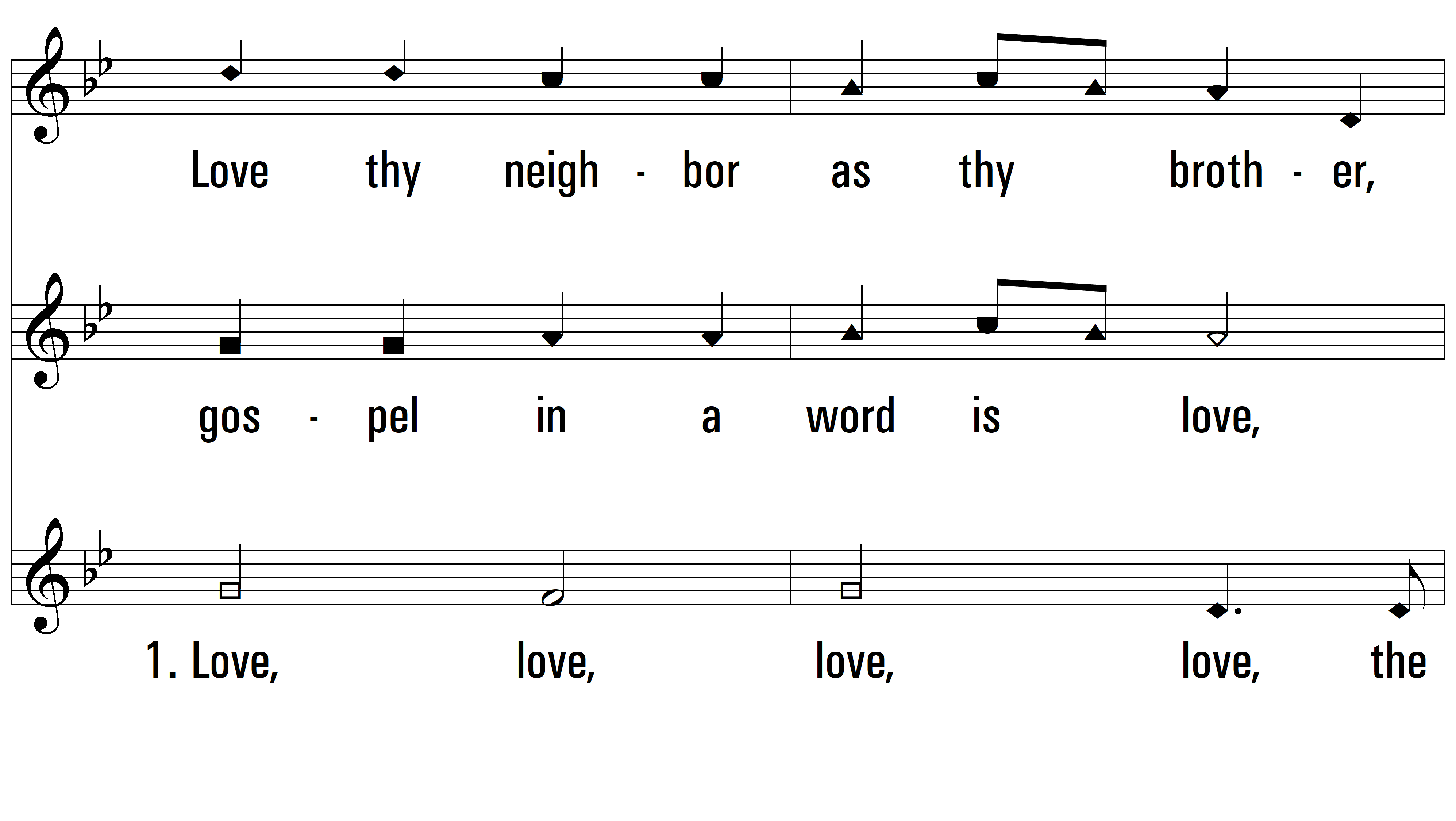 vs. 1 ~ Group 3 start
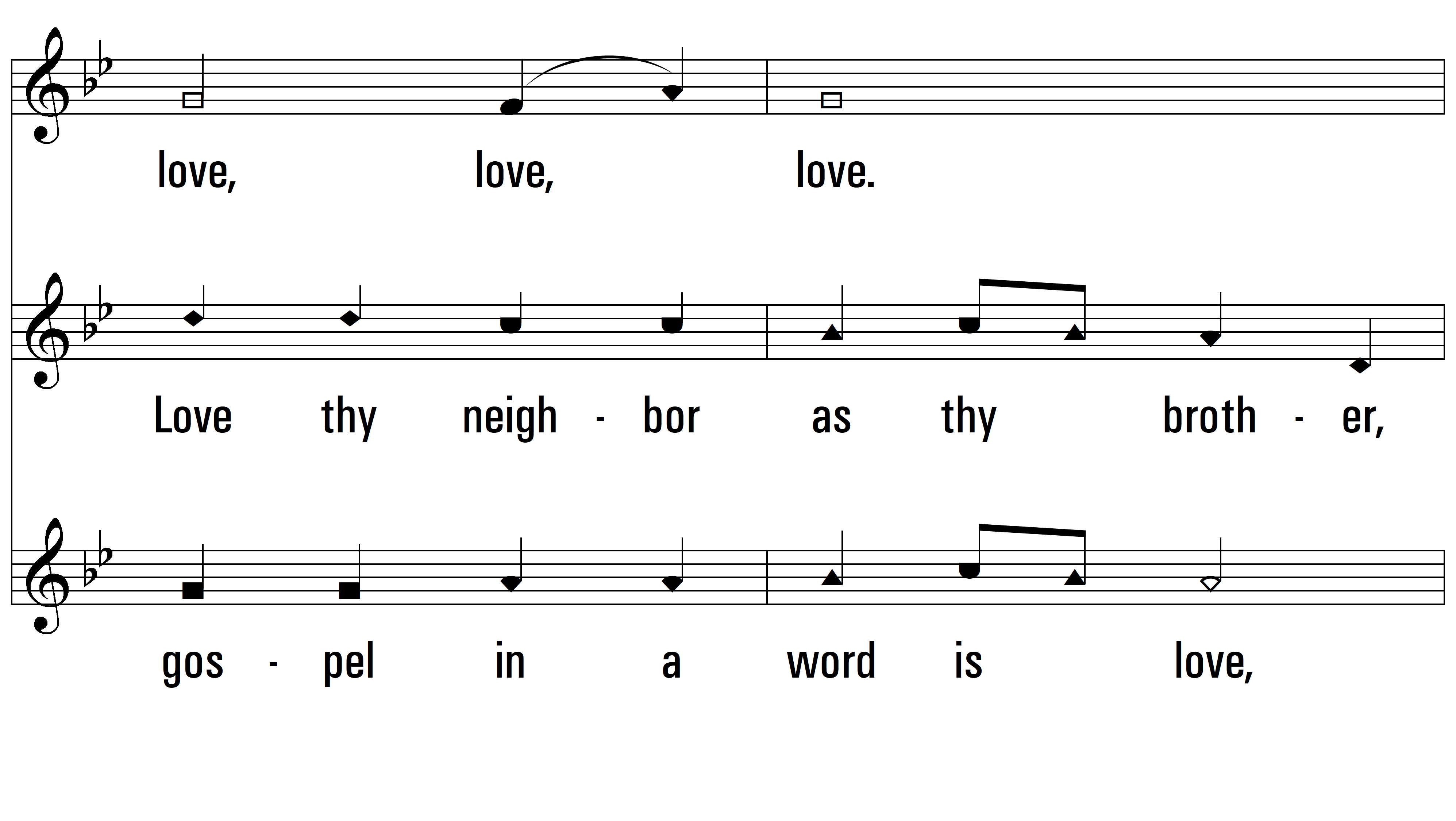 vs. 1
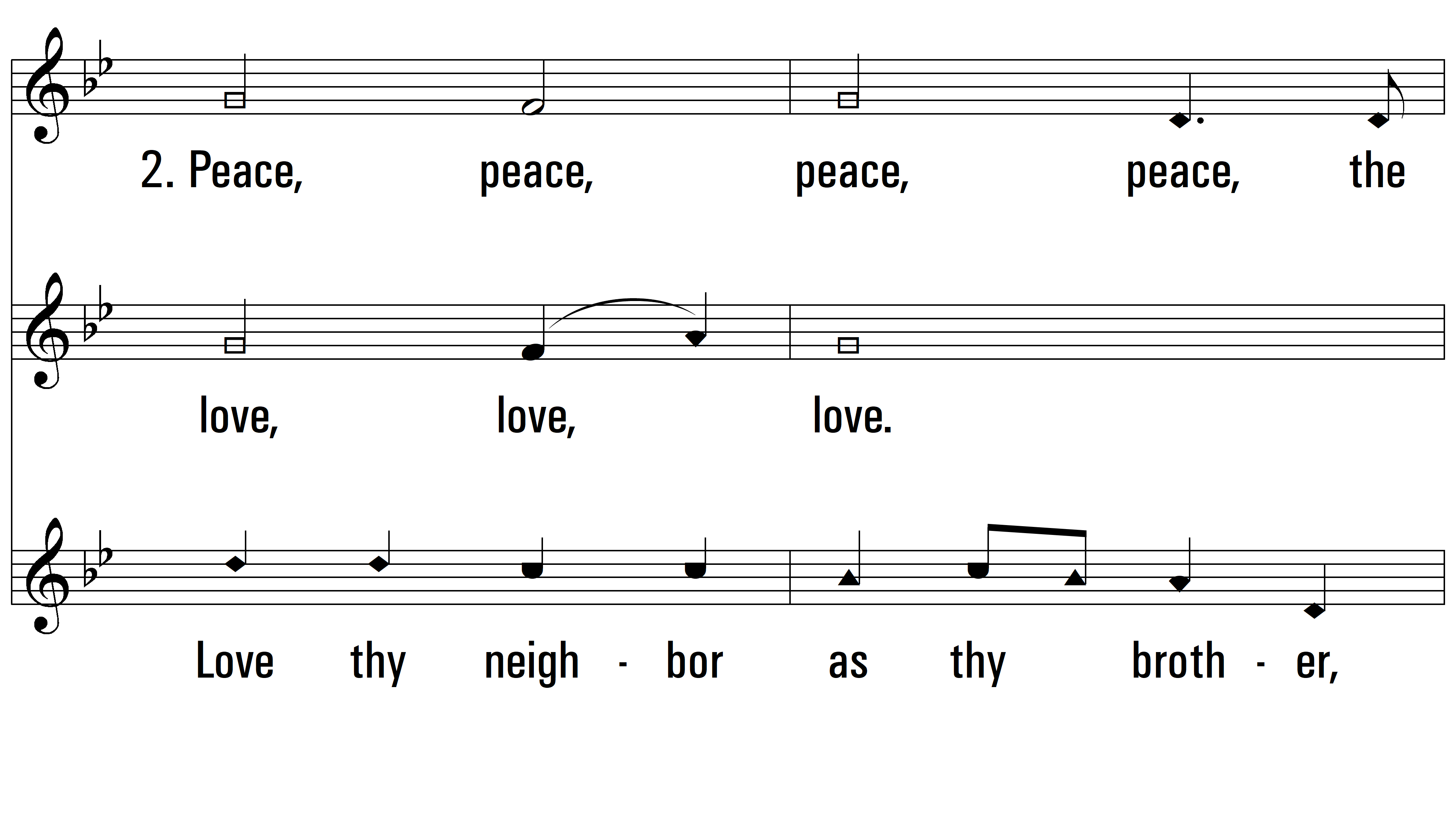 vs. 2 ~ Group 1 start
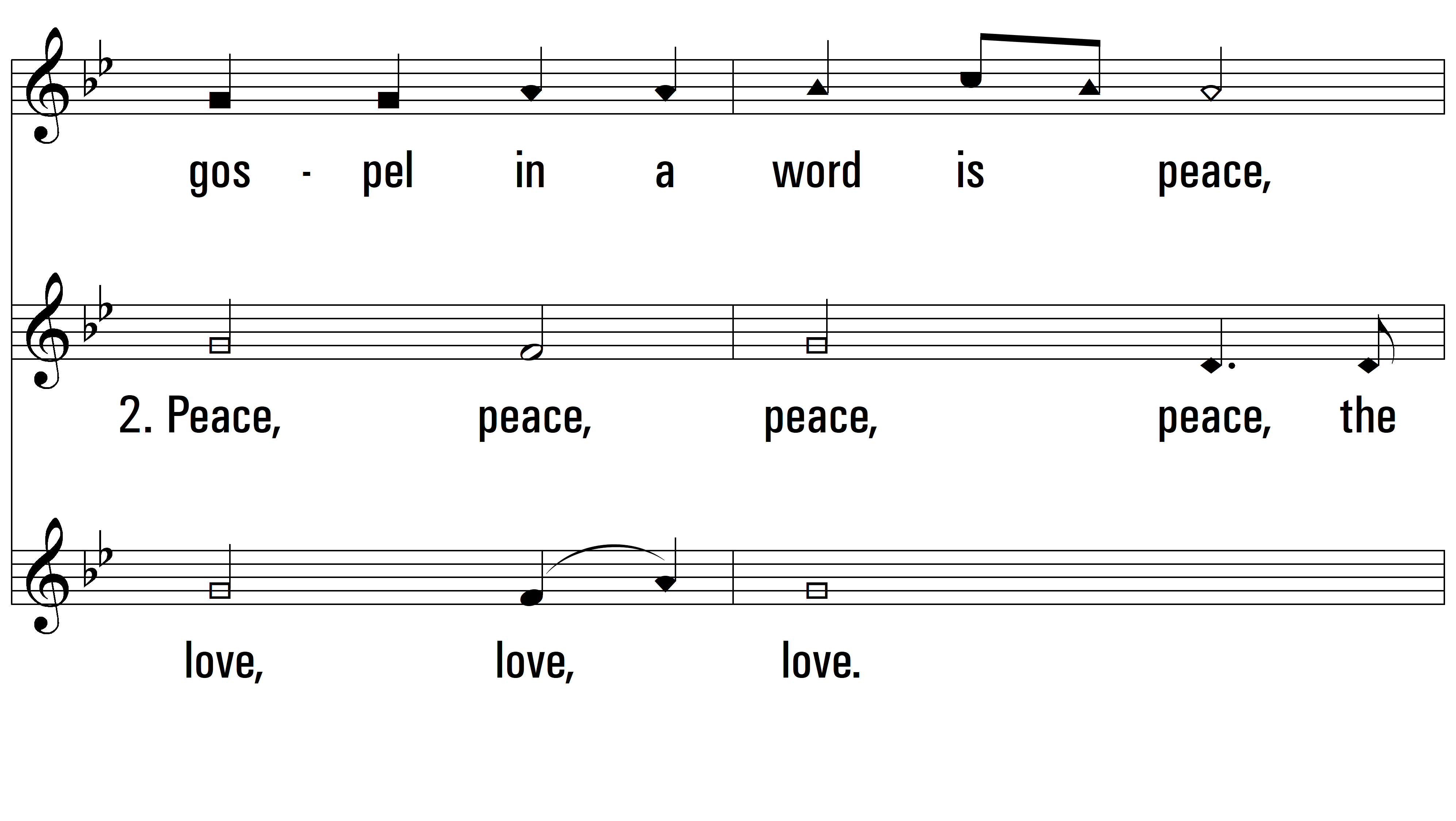 vs. 2 ~ Group 2 start
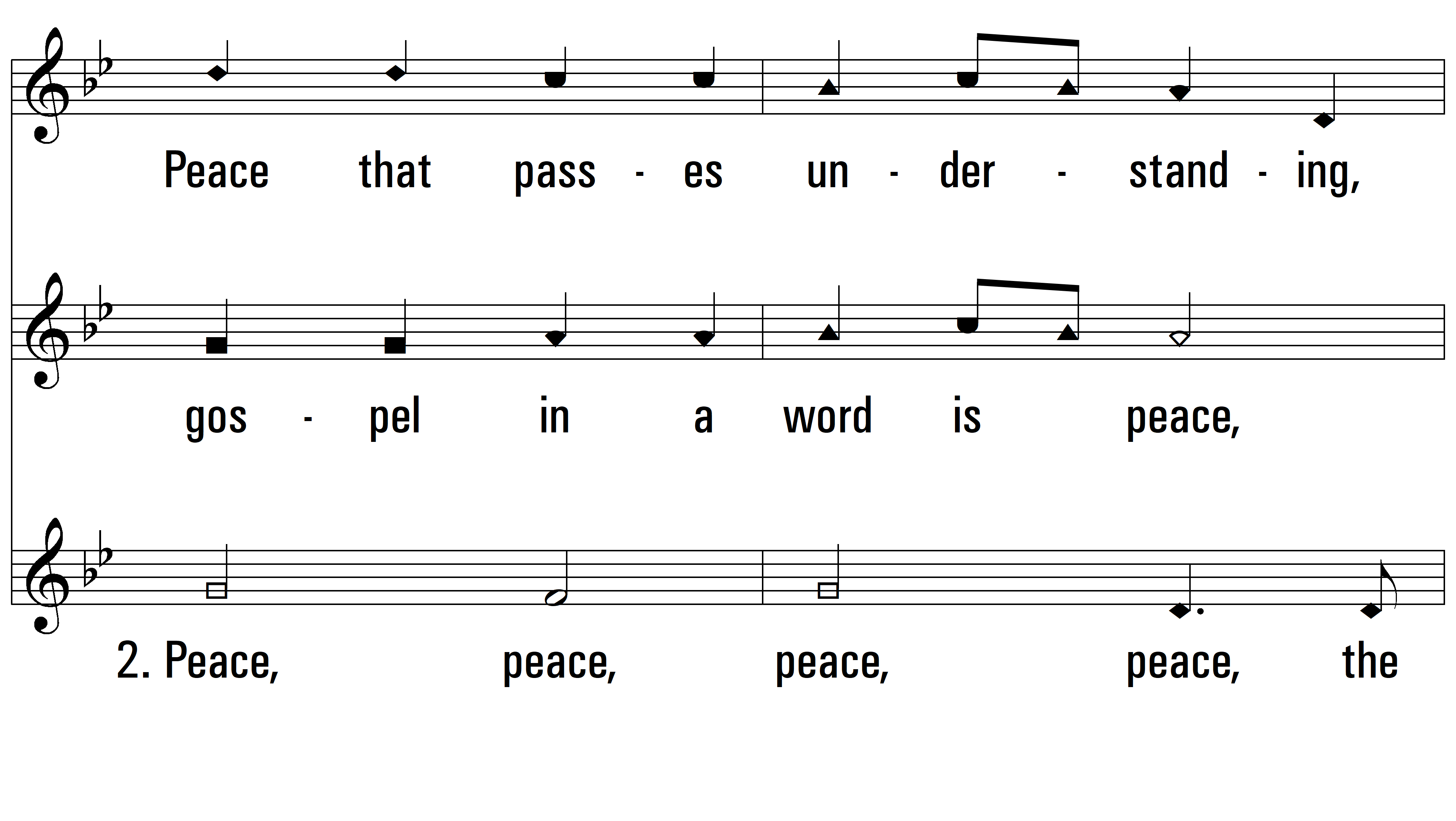 vs. 2 ~ Group 3 start
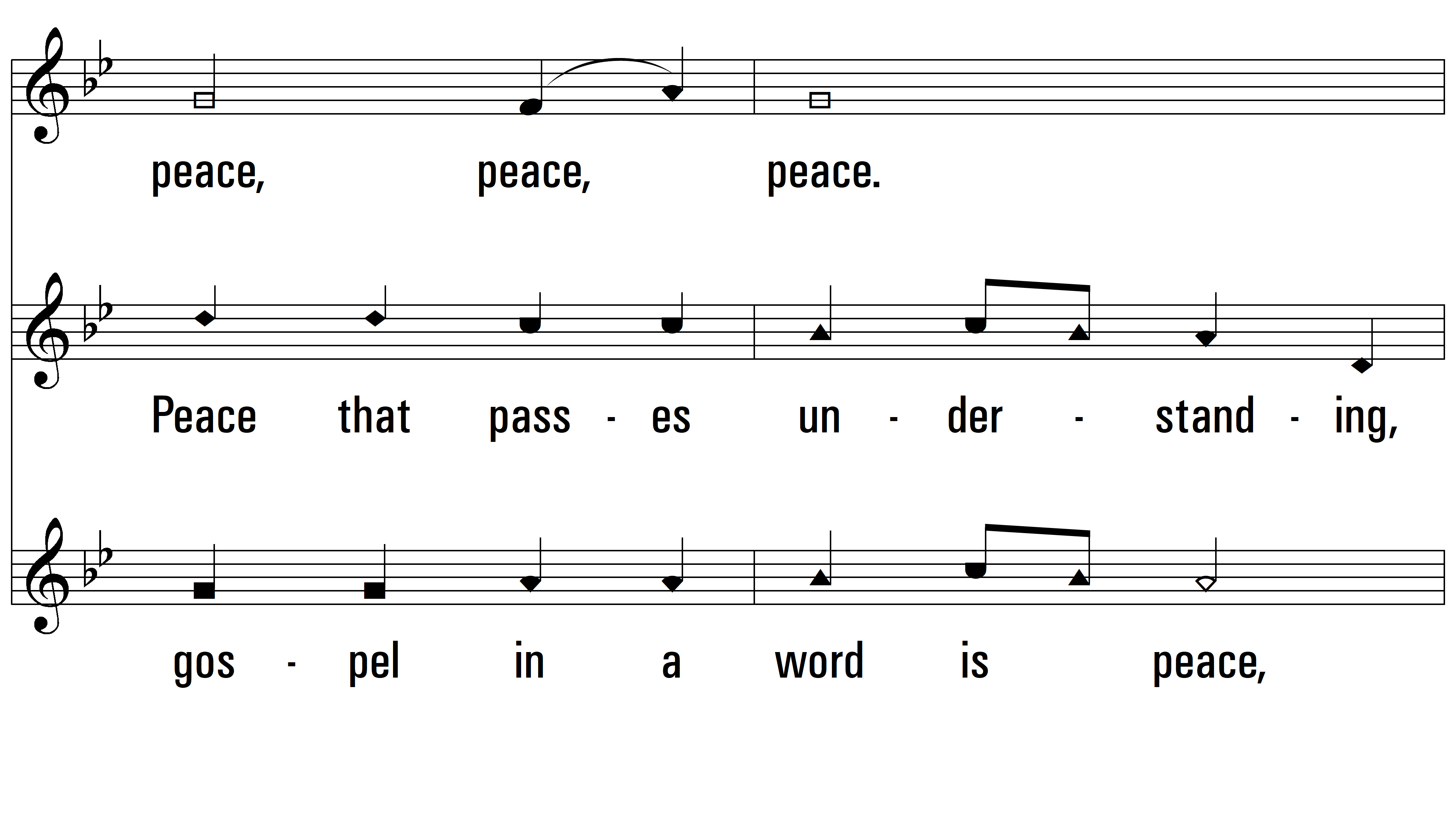 vs. 2
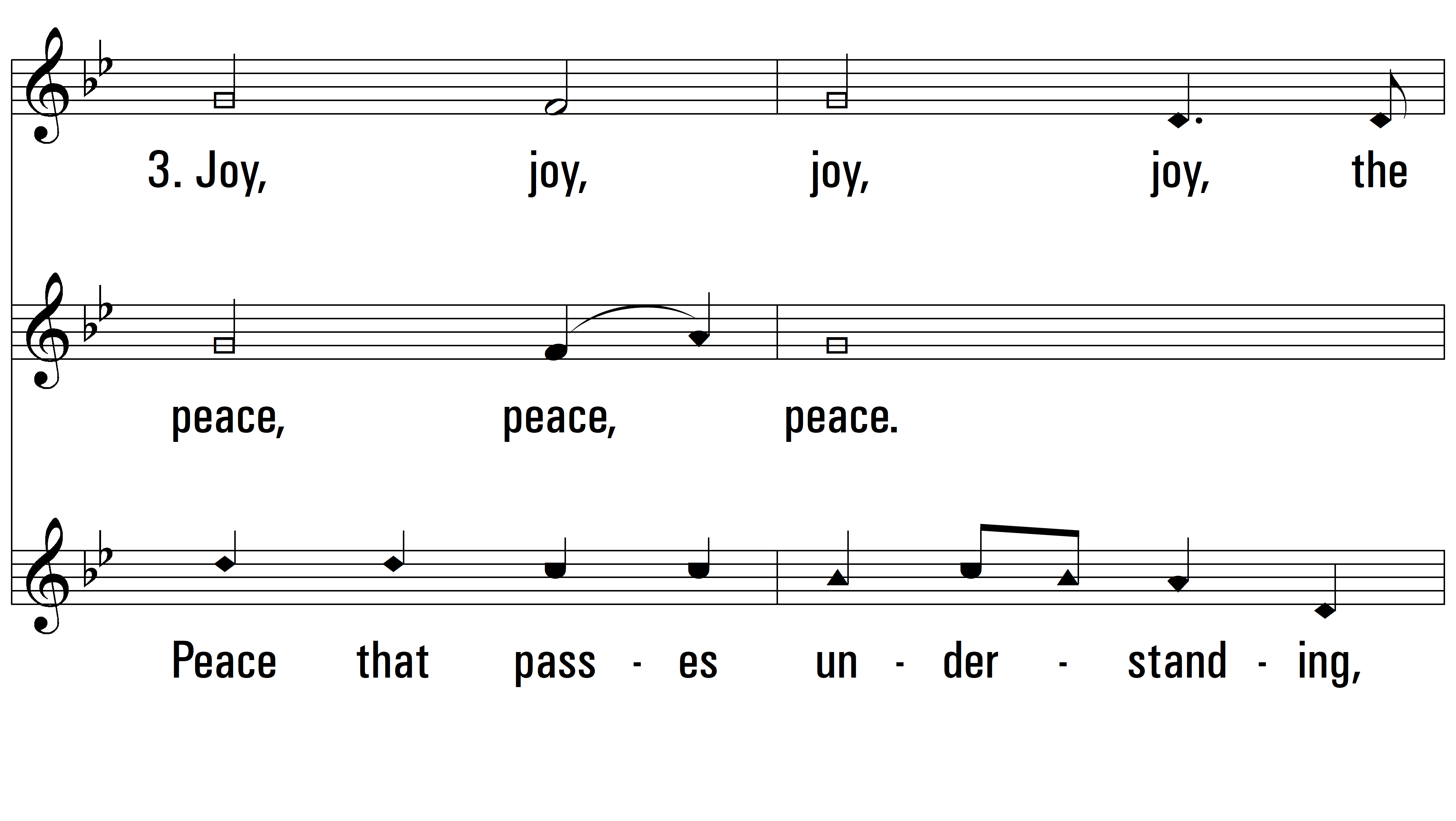 vs. 3 ~ Group 1 start
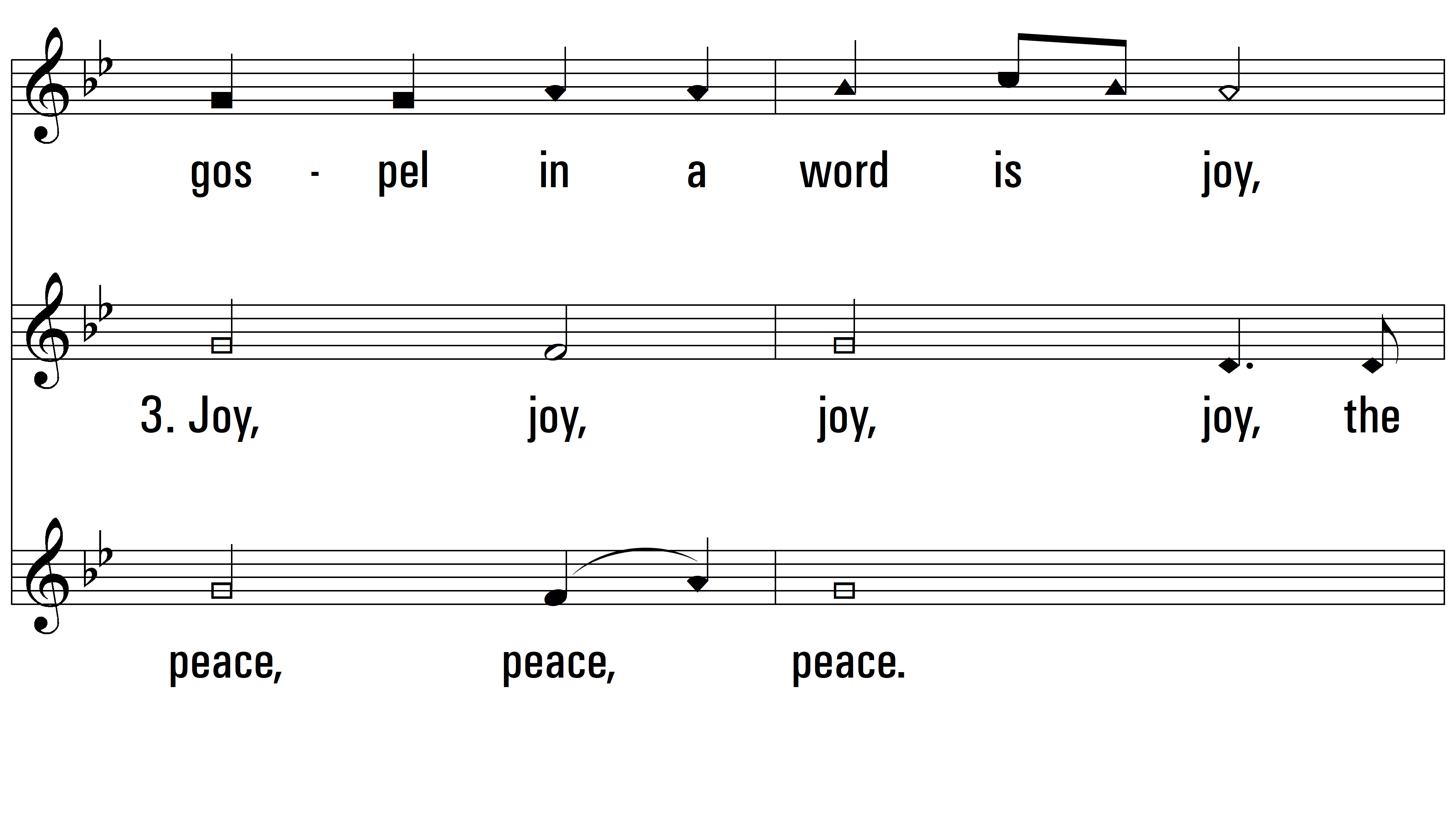 vs. 3 ~ Group 2 start
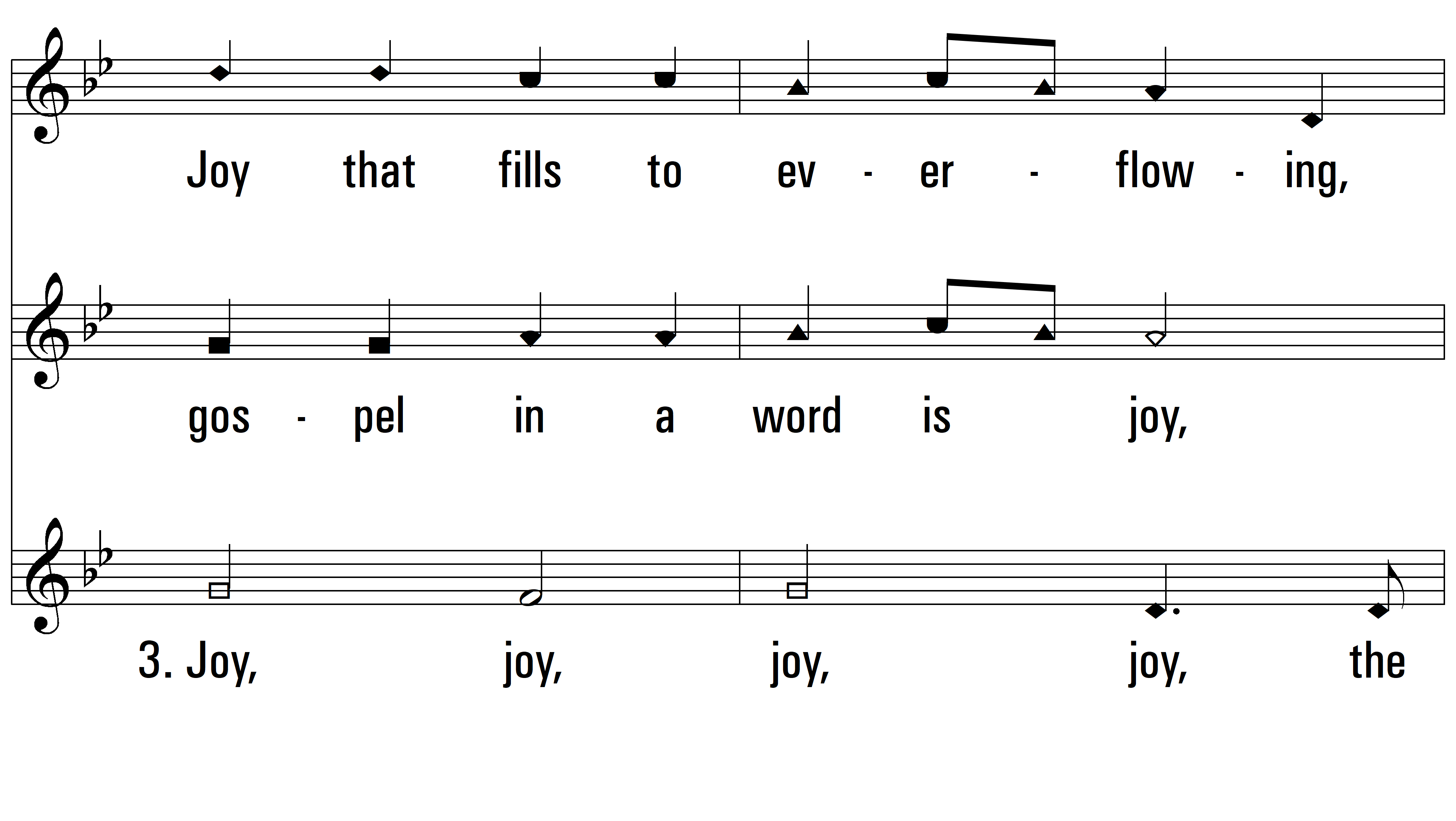 vs. 3 ~ Group 3 start
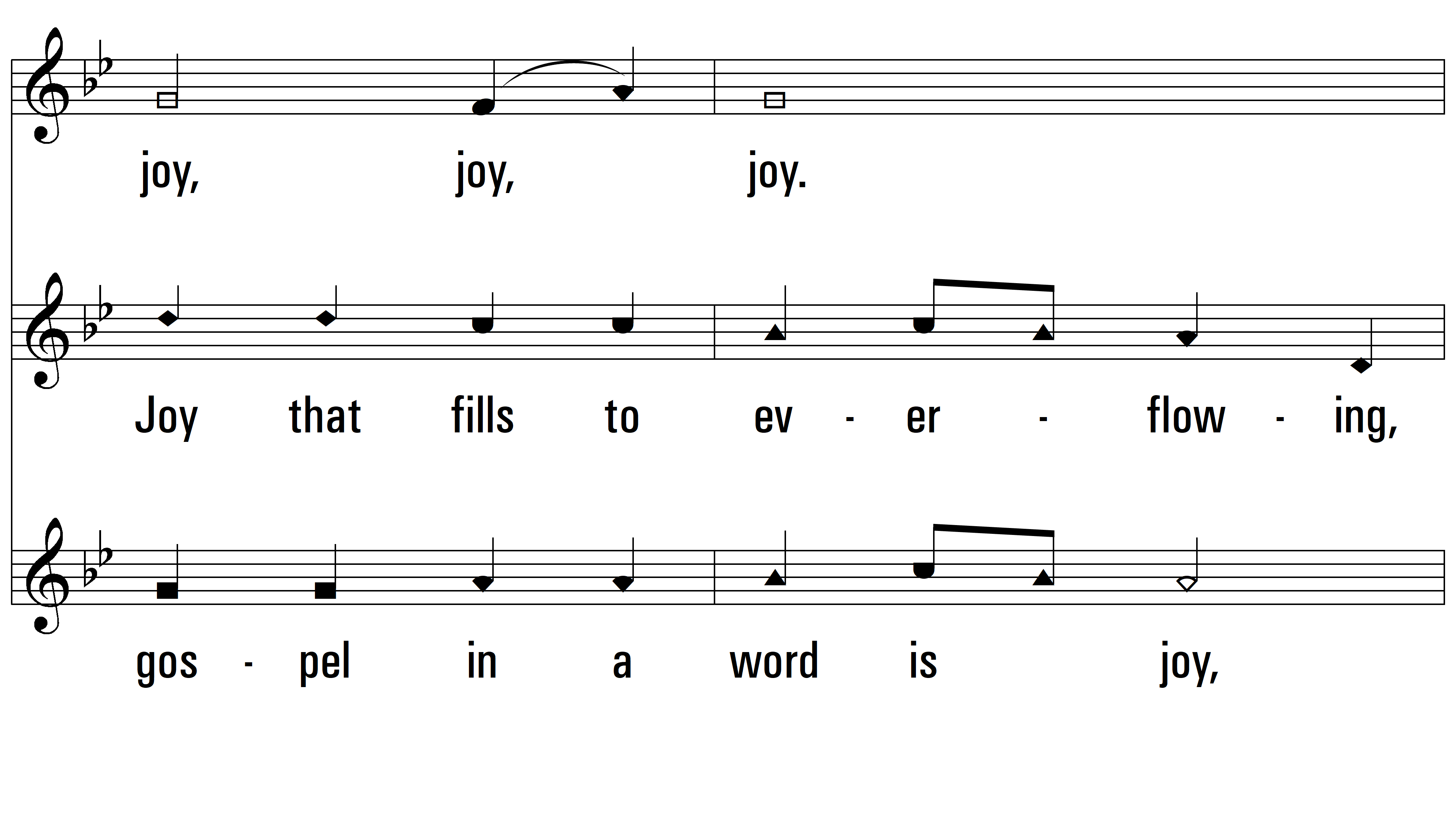 vs. 3
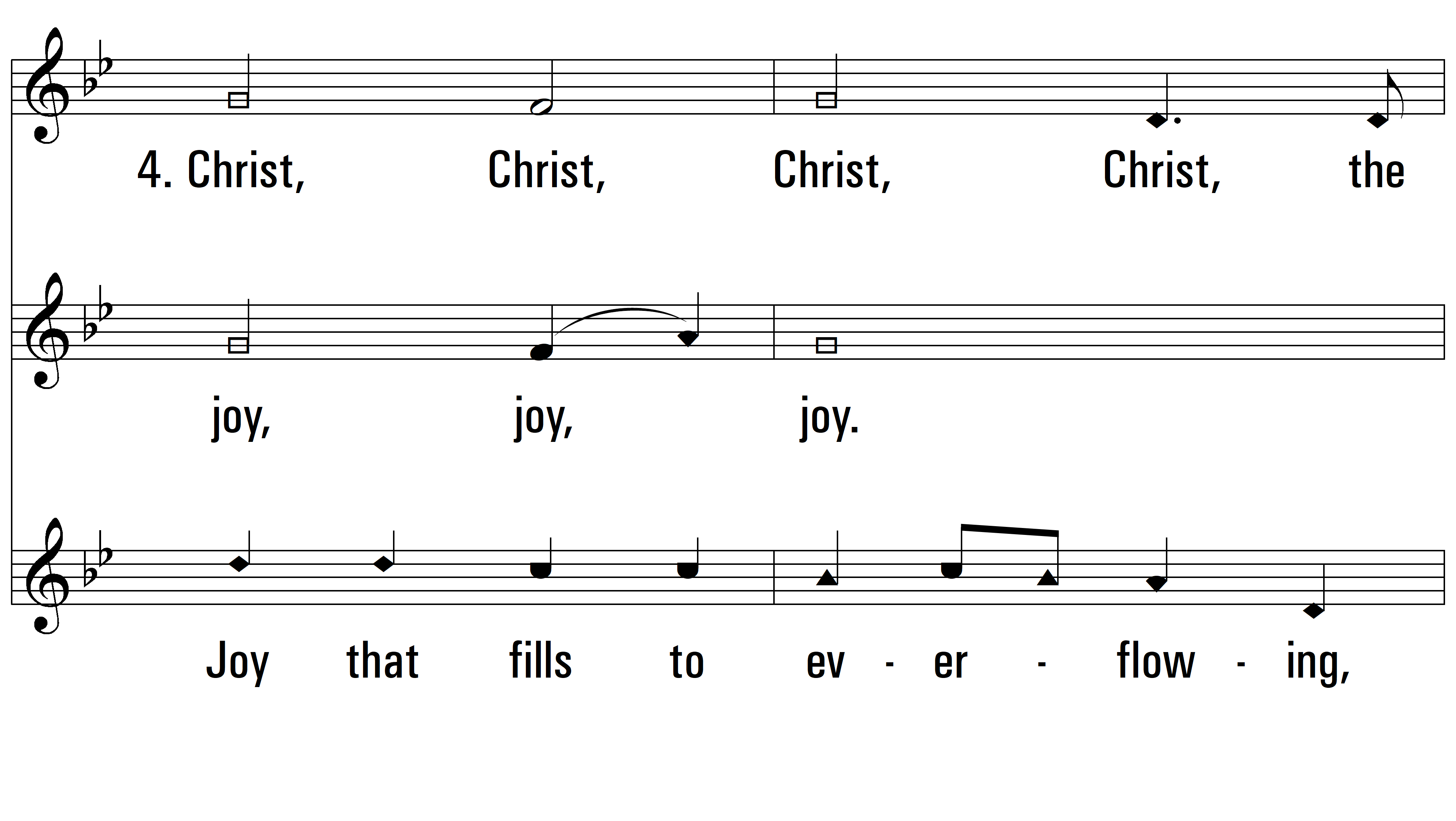 vs. 4 ~ Group 1 start
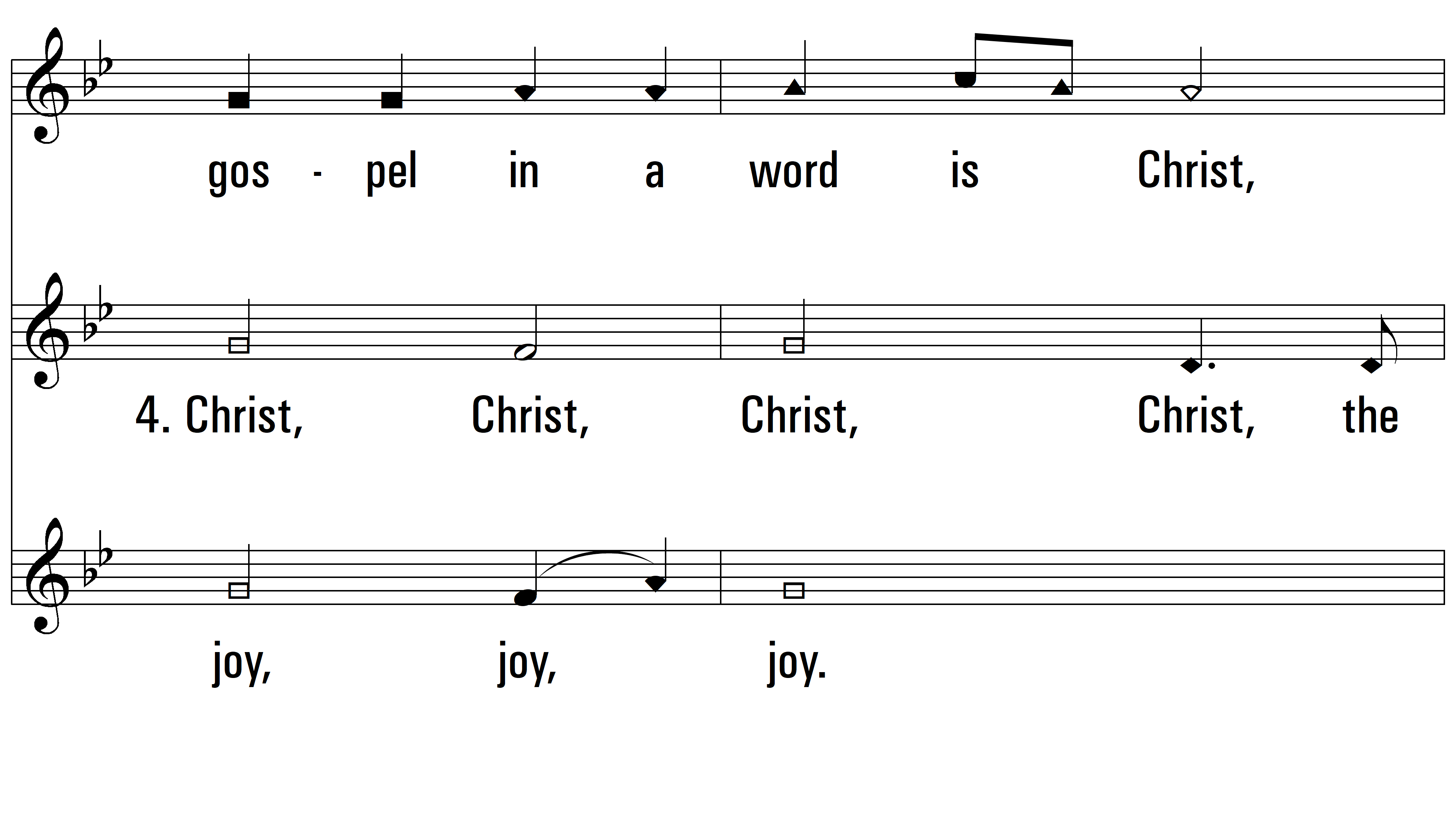 vs. 4 ~ Group 2 start
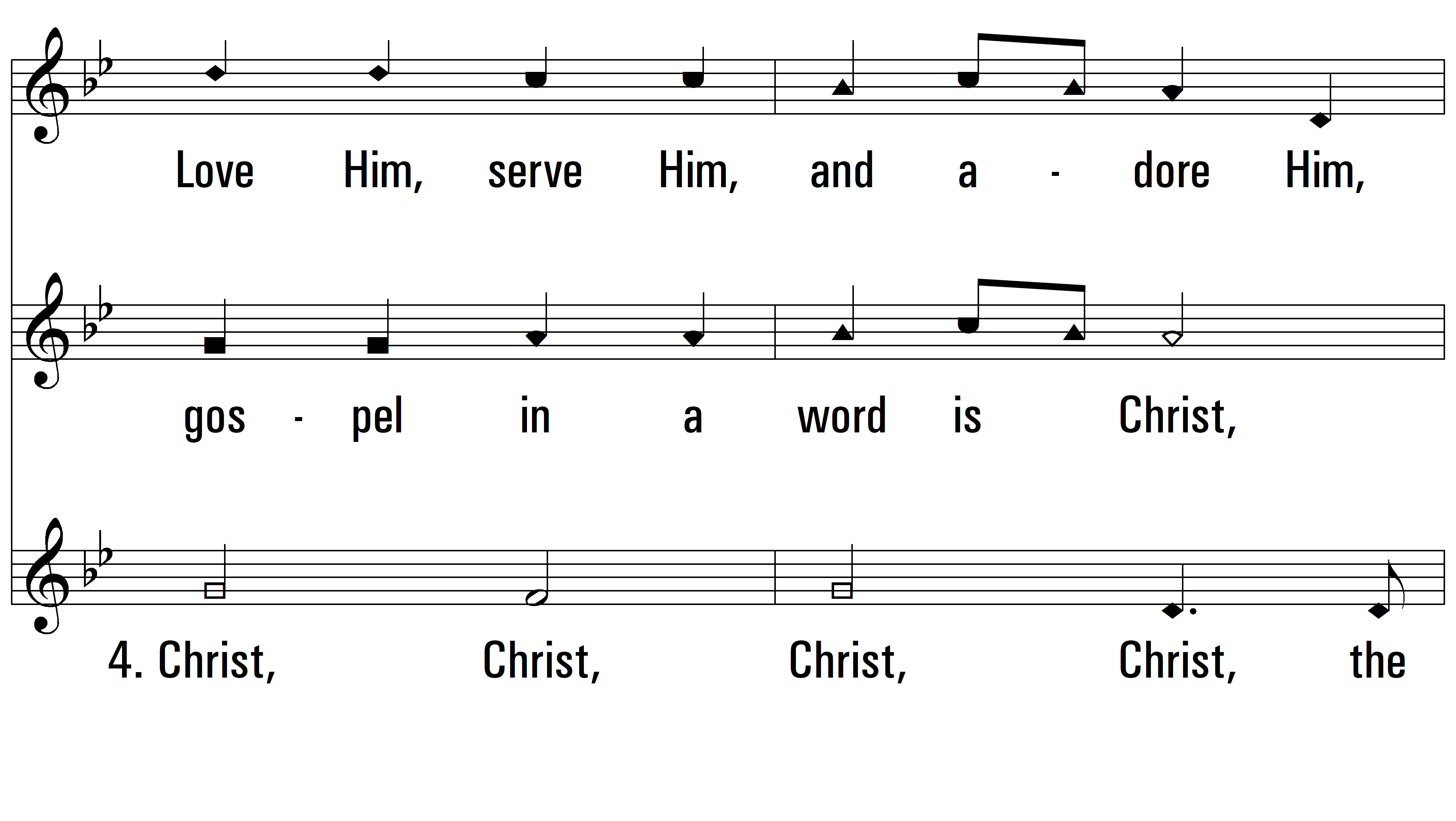 vs. 4 ~ Group 3 start
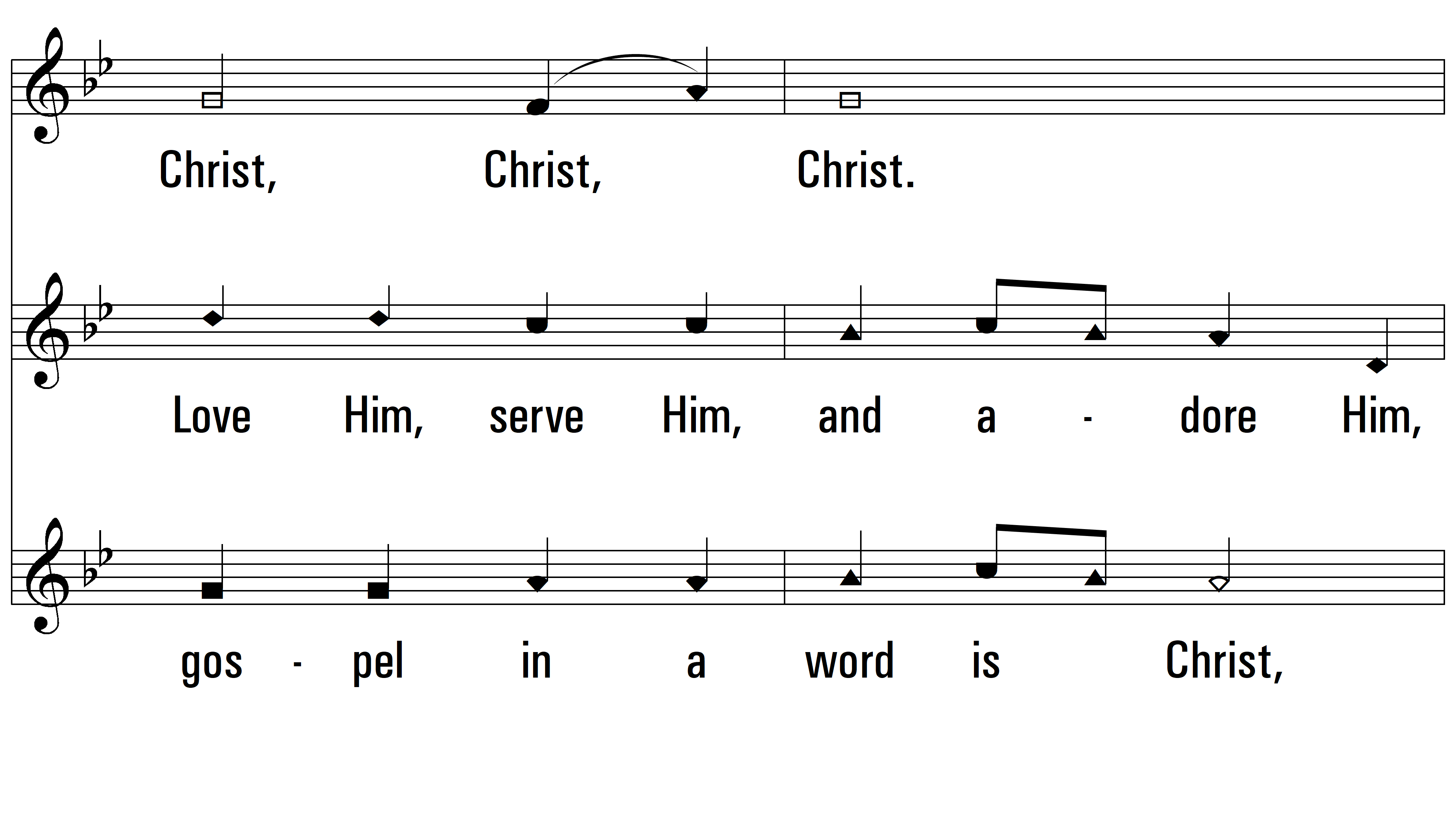 vs. 4
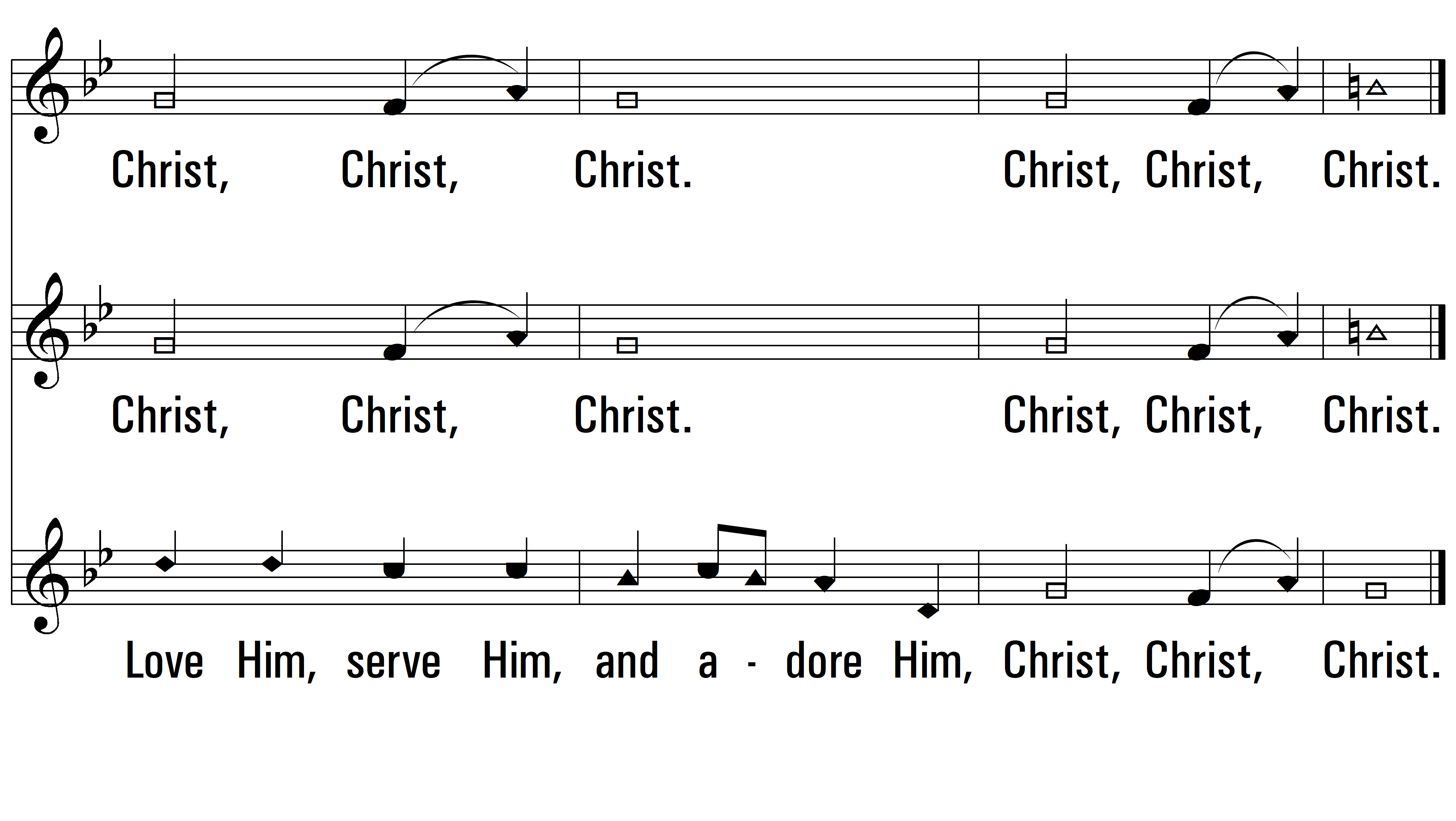 END
PDHymns.com
vs. 4